Муниципальное бюджетное дошкольное образовательное учреждение 
«Детский сад общеразвивающего вида №6 «Радуга» г.Кукмор» 
Кукморского муниципального района Республики Татарстан
Проектная работа
«Русские обереги и талисманы»
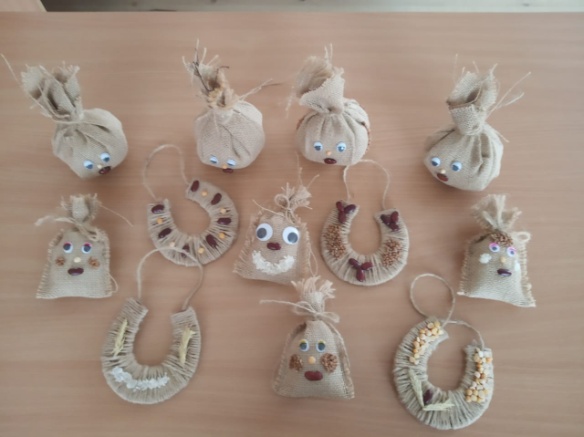 Авторы: Базгутдинова Гульчачак Рашитовна,  Шарипова Гузалия Фирдаусовна
Цель проекта:
познакомить детей, родителей с оберегами и амулетами, их предназначением, а также научить их изготавливать самим.


Задачи проекта:
приобщать воспитанников к народным традициям;
познакомить детей с древними символами и образами;
развивать творческий потенциал воспитанников;
воспитывать любовь к народному творчеству, уважение к своей работе, усидчивость, самостоятельность, аккуратность.
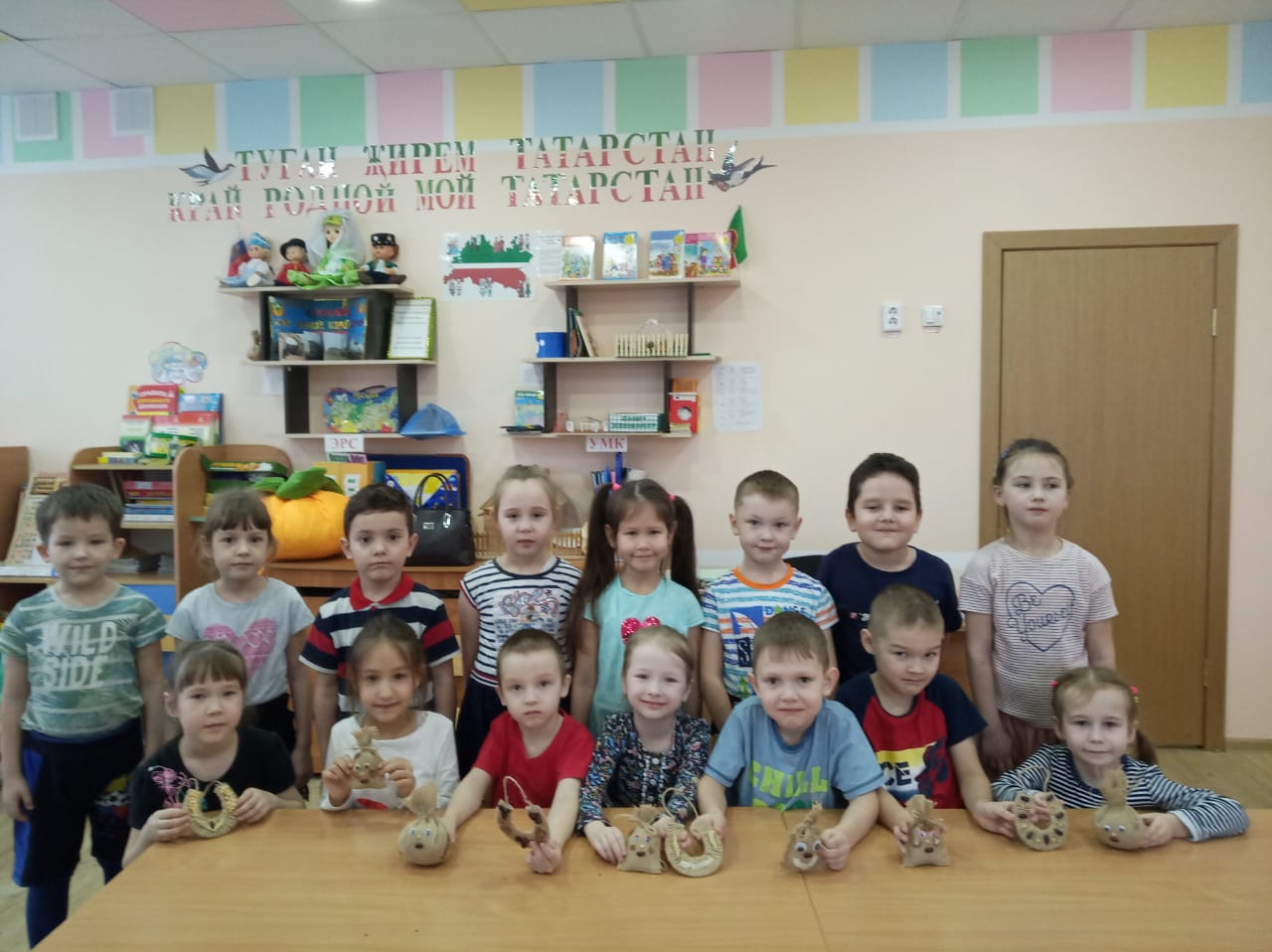 Этап реализации проекта:
Изучение русских оберегов, амулетов, их значении в жизни народов нашего края
Изготовление оберегов, амулетов
Презентация проекта


Методы и формы работы:
Составление плана проекта и проведение мастер-классов. 
Изучение темы и сбор материалов для проекта
Познакомить детей с историей, с видами оберегов, их значением в жизни людей
Научить изготавливать обереги-амулеты самим
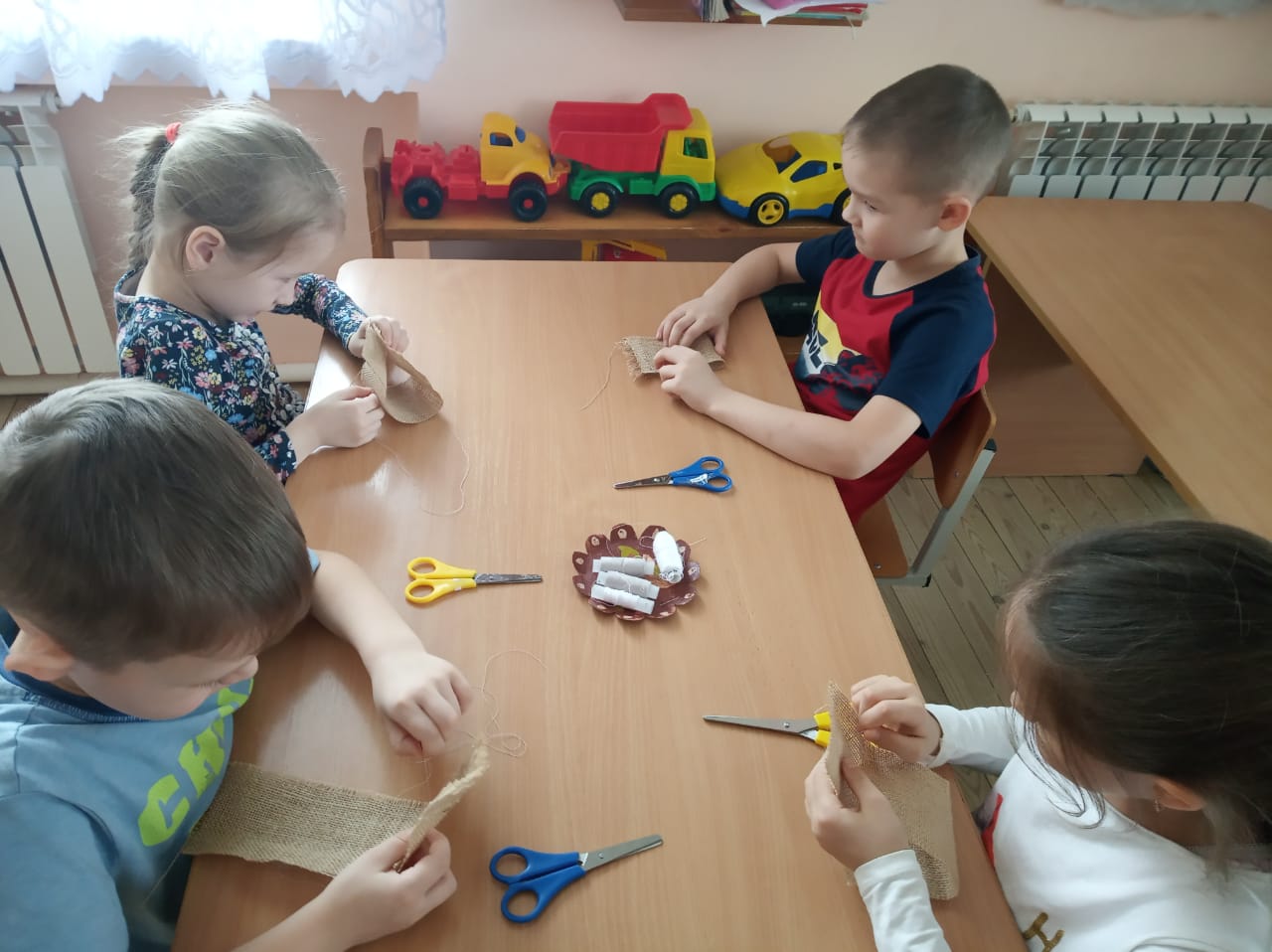 Изготовление оберегов

При изготовлении оберегов нужно помнить несколько правил: 
1. Обереги не делали для себя, их обычно дарили.
2.. Обереги нужно готовить от чистой души
3.Самые сильные обереги - те, которые изготовлены, сделаны для вас мамой, бабушкой, дедушкой или папой
5. При изготовлении оберега постоянно думайте об этом человеке, чтобы ваш амулет был пропитан вашей добротой и чистосердечностью
Если соблюдать все правила ваш амулет действительно принесет много пользы.
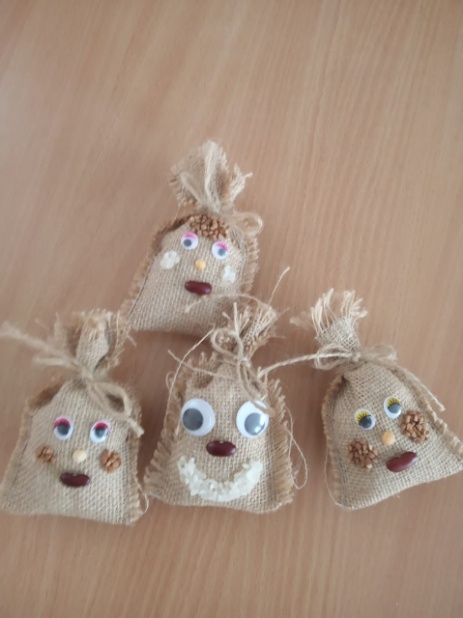 Обереги имели свои символы. Чем их наполняли или украшали, того и желали.


 Например, 
домик – символизировал уют;
круги – к удаче;
веник - чистоту в доме;
дерево – к долголетию;
мешочек – богатство;
чеснок и перец – считали, что они выгоняют нечистую силу;
петух – счастье в доме;
горох и фасоль —  символизировали мир и дружбу;
изделия из теста, злаковые - достаток;
крупа – мир и лад в семье;
семена подсолнуха — детей в доме;
коса – долголетие;
лавровый лист – слава и успех;
символ кувшина – вода, здоровье.
Оберег «Подкова»
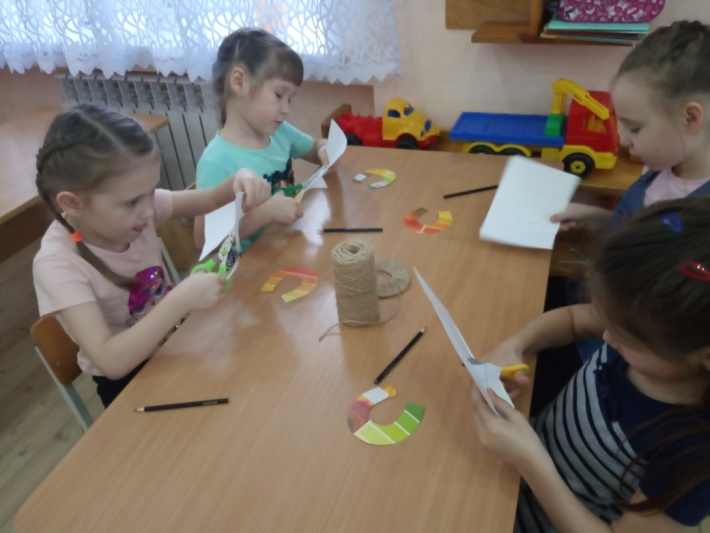 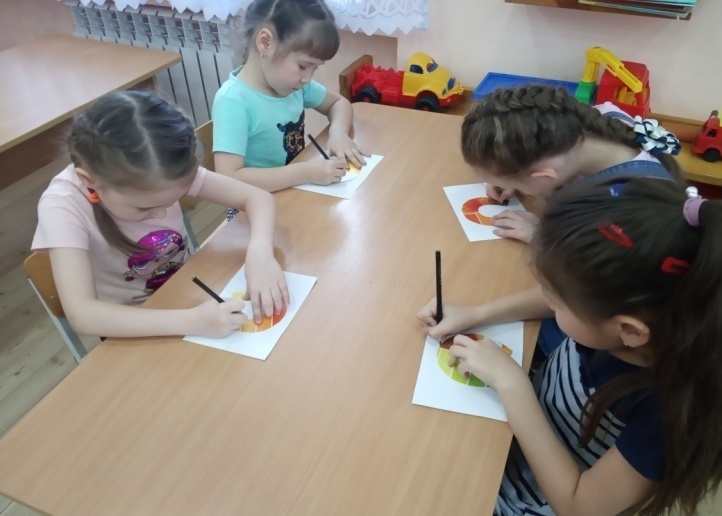 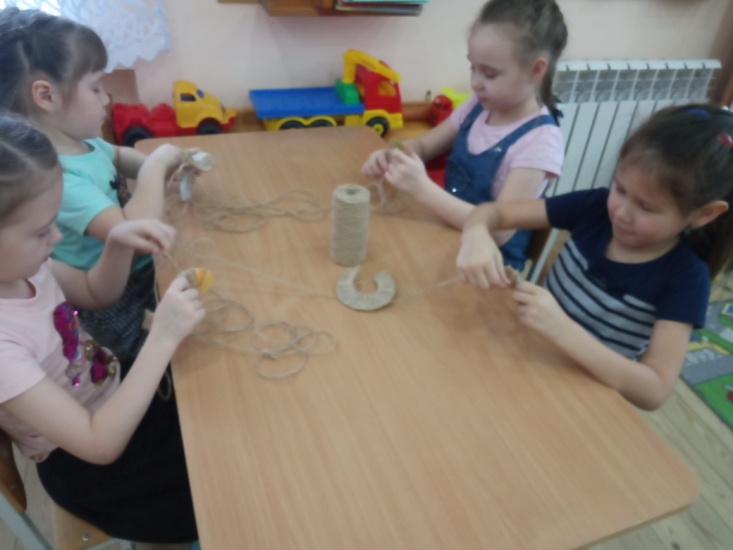 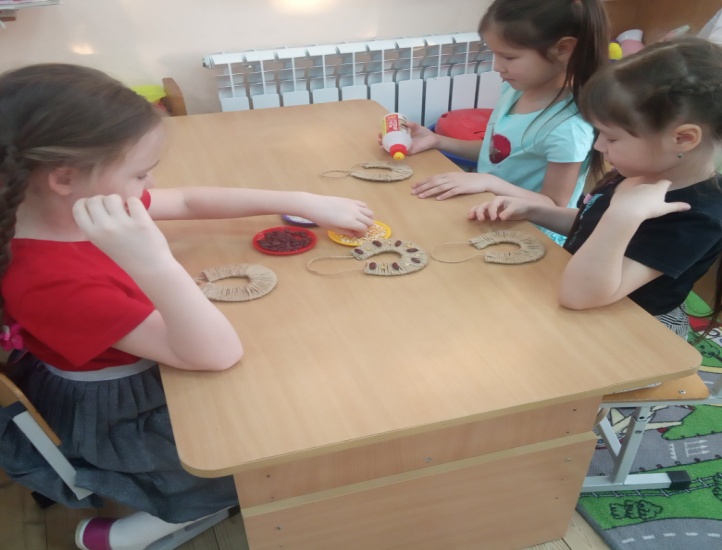 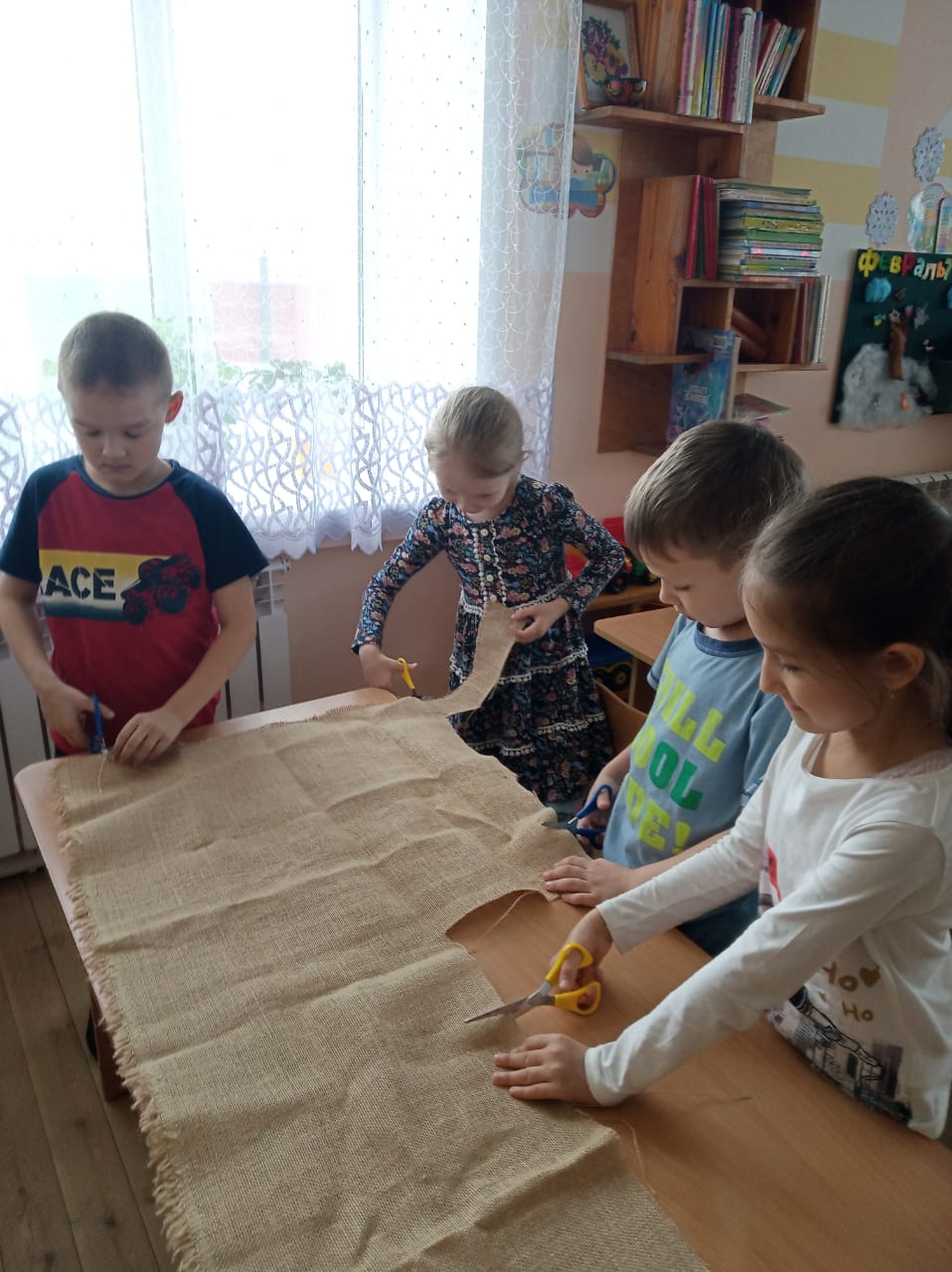 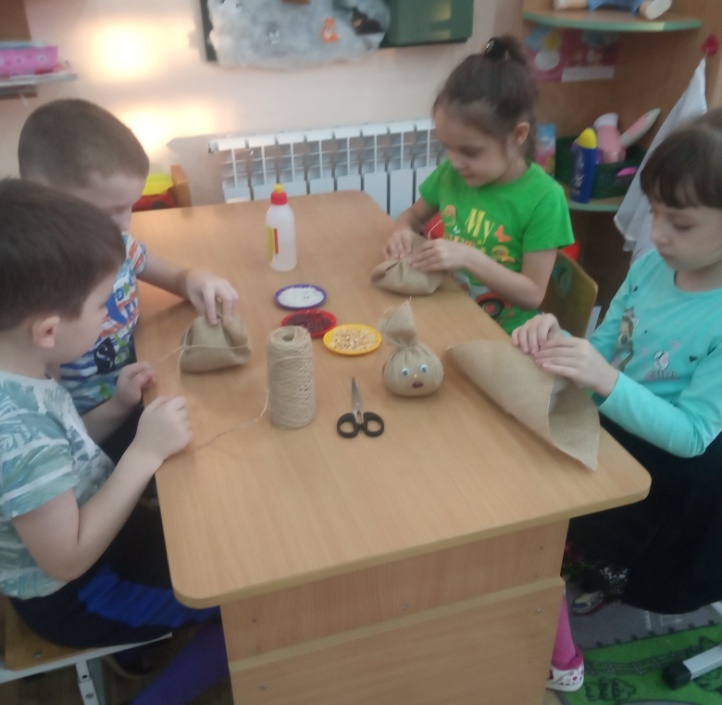 Оберег «Мешочек счастья»
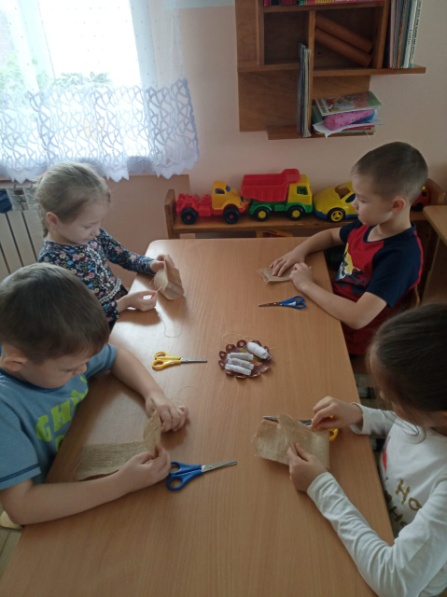 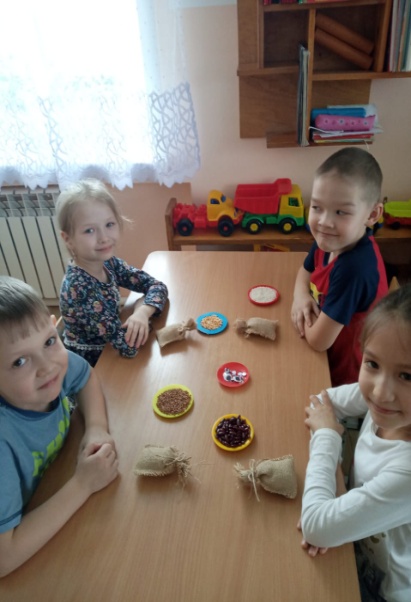 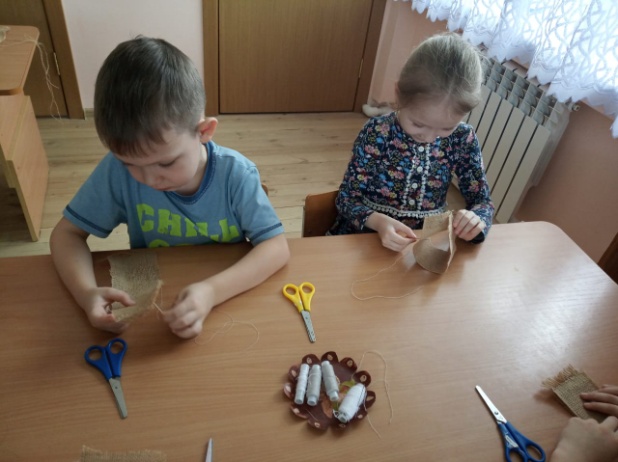 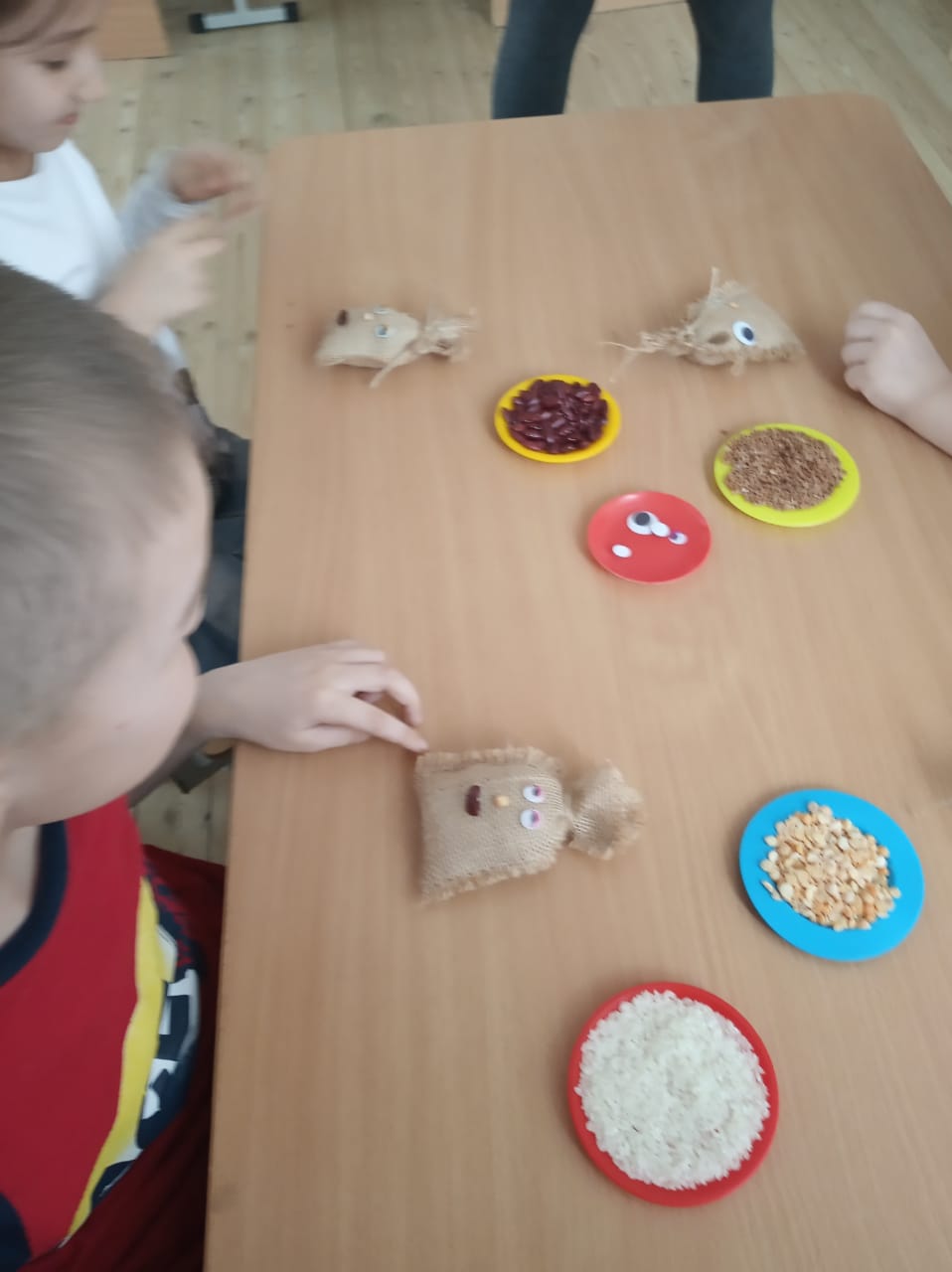 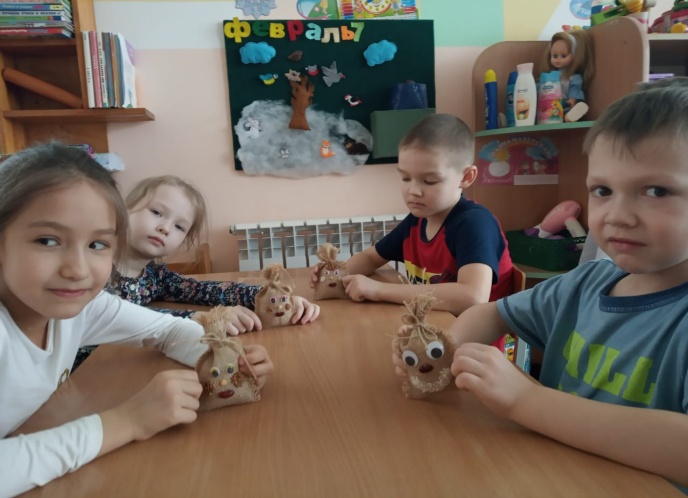